STL/CLR.NET化された標準C++ライブラリ
わんくま同盟
επιστημη 
Microsoft MVP, 
Visual Developer, Visual C++
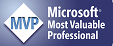 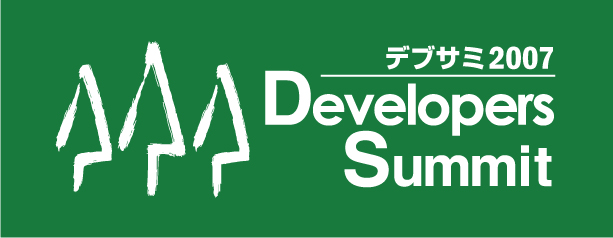 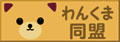 STL.NET 入門
Stanley B. LippmanArchitect, Microsoft Visual C++ team
August 2004日本語版最終更新日 2005 年 6 月 6 日
適用対象 :Microsoft Visual C++ 2005
この記事は、STL.NET についての連載記事の第 1 回となります。
STL.NET は標準テンプレート ライブラリ (STL) を再設計したもので、
CLI のジェネリックと C++ のテンプレートの両方のメカニズムを使って
実装されています。
STL.NET は、Visual C++ の新機能として Visual Studio 2005 に導入されます。
………
コトの起こりはMSDN
2回目以降はナシのつぶて orz
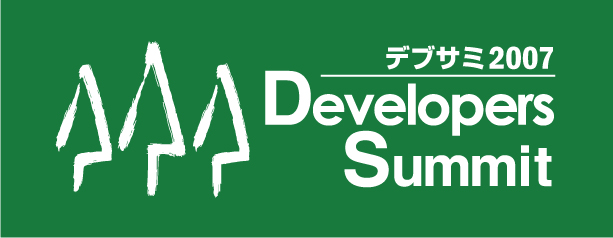 されてませんっ!
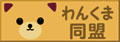 STL.NET → STL/CLR と名を変えて Orcas で提供

　　　　　CTP(Community Technical Preview) から拾えます

ヘッダファイル群 include/cliext/… 
 ライブラリ(アセンブリ)  Microsoft.VisualC.STLCLR.dll

※ 上記ふたつを抜き出せば VC++ 2005 でも使えます♪  ←ただし無保証 ^^;
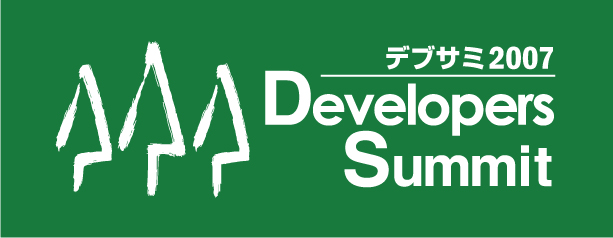 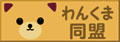 STL/CLR は…

- Managed を要素とする Managed なコンテナ群
- 標準C++コンテナとコンパチ
- template で実装
genericsじゃないので、C#/VB.NETからは(直接には)使えません
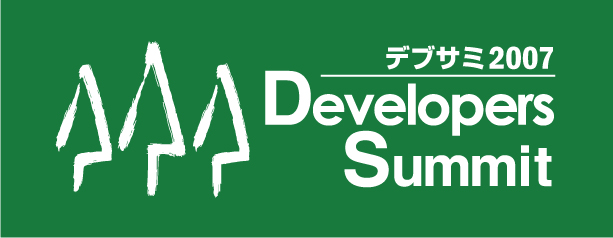 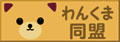 ※ いわゆるSTL とコンパチ　,  名前空間 cliext
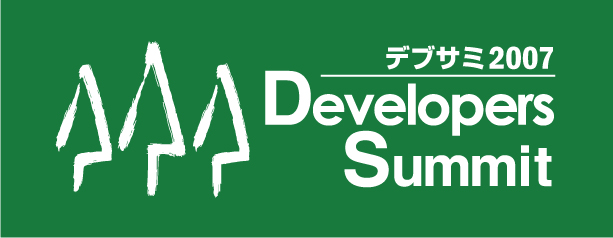 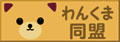 #include <cliext/algorithm>
#include <cliext/vector>

int main() {

  typedef cliext::vector<int> container;
  container iv;
  for ( int i = 0; i < 40; ++i ) { iv.push_back(i%10); }

for ( container::iterator first = iv.begin(); first != iv.end(); ++first ) {
    cliext::iter_swap(first, cliext::max_element(first, iv.end()));
  }

  for each ( int n in iv ) { System::Console::Write("{0} ",n); }
  System::Console::WriteLine();

}
Sample: 単純選択ソート
コンテナはIcollection(つまりIEnumerable)なのでfor eachできる!
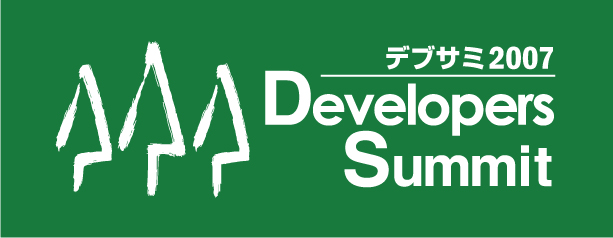 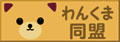 STL ないとコード書けないよぉ　T-T

できるだけ書き換えたくありまっしぇん!

generic programming 萌え♪
．．．そんなあなたに STL/CLR
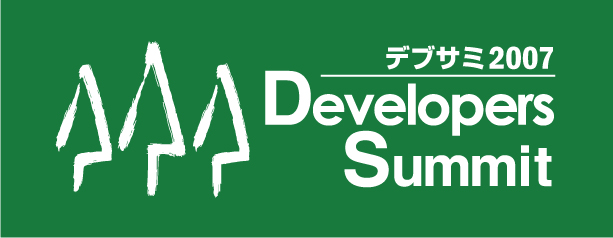 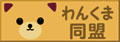